Place the Headline text here
Insert sub-heading banner title here or event date
Lorem ipsum dolor sit amet
@Lorem ipsum dolor sit
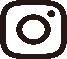 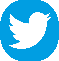 @Lorem ipsum dolor sit
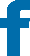